Aviation Noise management in Sweden
N-ALM 30-31st of May 2017
Balanced Approach
Four principal elements:
Reduction of Noise at source
   Stringency in ICAO Noise standards (Annex 16), and differentiated landing fees at airports
Operating Restrictions
For example prohibition against noisier aircraft, certain runway use, certain time of the day/night.
Noise Abatement Operational Procedures
Design of departure and arrival routes (laterally as well as profiles) could have an interdependency with accessability and emissions.
Land-Use planning and management
Noise insulation of houses, land-use planning.
Balanced Approach
Four principal elements:
Reduction of Noise at source
   Stringency in ICAO Noise standards (Annex 16), and differentiated landing fees at airports 

Operating Restrictions
For example prohibition against noisier aircraft, certain runway use, certain time of the day/night.
Noise Abatement Operational Procedures
Design of departure and arrival routes (laterally as well as profiles) could have an interdependency with accessability and emissions.
Land-Use planning and management
Noise insulation of houses, land-use planning.
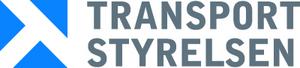 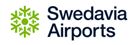 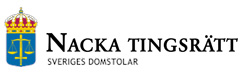 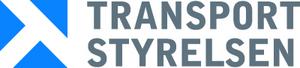 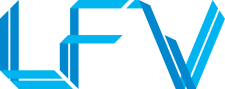 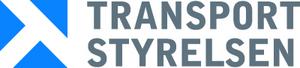 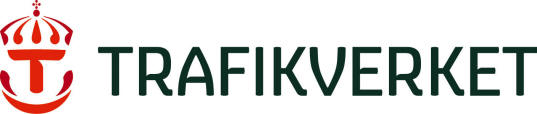 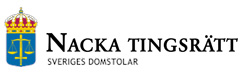 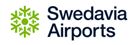 Competent Authorities
EU Regulation 2002/49: Swedish Environmental Protection Agency collects data from communities and Swedish Transport Administration. 
EU Regulation 598/2014: Swedish Transport Agency
Experiences: No experience of 598/2014. 2002/49 requires action plans, which could be similar to conditions in an Airport´s Environmental permit, decided by the Environmental court.
Definition of a Noise problem: Environmental court decisions vary from airport to airport. Noise goals for new buildings are regulated  in the Swedish regulation 2015:216 .
Interdependencies with emissions and accessability